Sexualisierte Inhalte
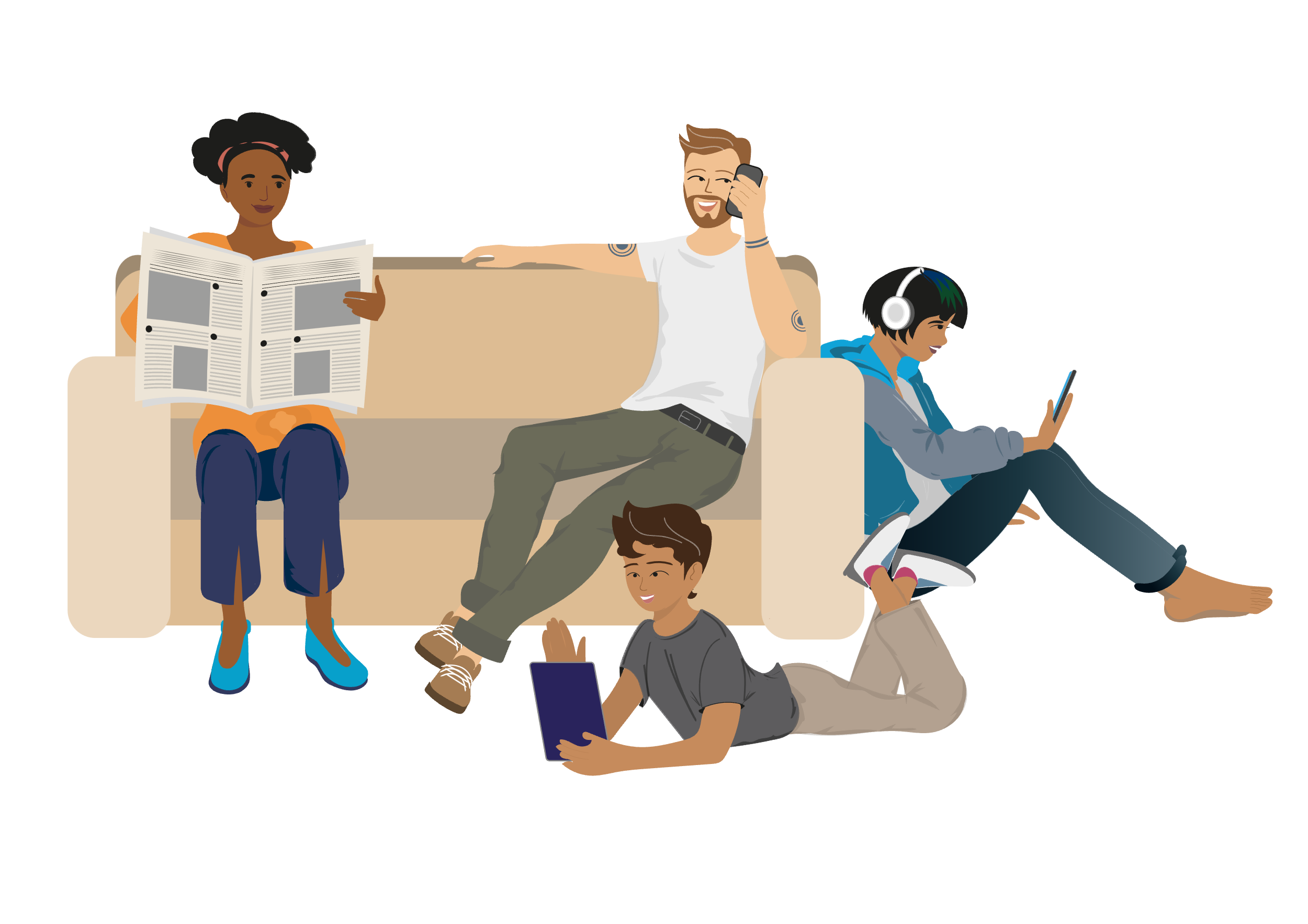 Herzlich Willkommen zum Elternabend am XX.XX.XXXX
Thema:Sexualisierte Kommunikation
[Speaker Notes: Sexualisierte Inhalte / Sexualisierte Kommunikation / Titelfolie Sexualisierte Kommunikation

Die vorliegende Präsentationsvorlage bietet Ihnen Anregungen, wie Sie die im Rahmen der „Digitalen Schule der Zukunft“ entstandenen Materialien der BLM Stiftung Medienpädagogik Bayern für die Durchführung eines medienpädagogischen Elternabends nutzen können.

Die Präsentationsvorlage enthält einen Einstiegsclip, mögliche Einstiegsfragen, sowie verschiedene Praxisbeispiele, die Sie gemeinsam mit den Eltern bearbeiten können. In den Foliennotizen finden Sie zusätzlich ergänzende Hinweise zum Einsatz der Inhalte und Praxisbeispiele.
Die Praxisbeispiele (Anklickbare Grafiken und Interaktive Schaubilder) sind jeweils auf den Folien verlinkt, daher ist eine Internetverbindung erforderlich. Für eine Offline-Verwendung müssen die Praxisbeispiele im Vorfeld aus dem mebis Magazin heruntergeladen und außerhalb der Präsentation geöffnet werden.
Unterstützend können Sie den Leitfaden zur Durchführung eines medienpädagogischen Elternabends zum Thema „Sexualisierte Inhalte“ im mebis Magazin nutzen. In diesem finden Sie u.a. Anregungen zum Ablauf sowie weitere Praxisbeispiele für den Einsatz bei Elternabenden.
Am Ende der Präsentation finden Sie ausgeblendete, gelayoutete Folien, die Sie mit Inhalten füllen können. Sie können so die Präsentation entsprechend Ihrer Wünsche anpassen bzw. gestalten. Sollten Sie die leeren Folien nicht benötigen, können Sie diese löschen.

Sie finden alle Materialien und Anleitungen für Lehrkräfte zum Thema „Sexualisierte Inhalte“ unter folgendem Link:https://mebis.bycs.de/beitrag/sexualisierte_inhalte 

Hinweis: Die vorliegende Präsentation ist nicht zur Weitergabe an die Eltern gedacht. Für Eltern gibt es zum Thema passgenaue medienpädagogische Materialien, auf die Sie anstelle der Präsentation verweisen können. Diese finden Sie im mebis Magazin unter folgendem Link:https://mebis.bycs.de/beitrag/sexualisierte_inhalte-eltern]
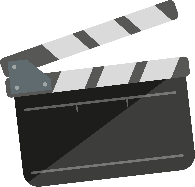 Sexualisierte Inhalte
EINSTIEG INS THEMA
2
[Speaker Notes: Sexualisierte Inhalte / Sexualisierte Kommunikation / Einstiegsclip „Sexting, Nudes, Pornos – Wie umgehen mit sexualisierten Inhalten im Netz?“

Dieser Clip befindet sich auch im mebis Magazin unter folgendem Link: https://mebis.bycs.de/beitrag/sexualisierte_inhalte]
Sexualisierte Inhalte
Sexualisierte Kommunikation
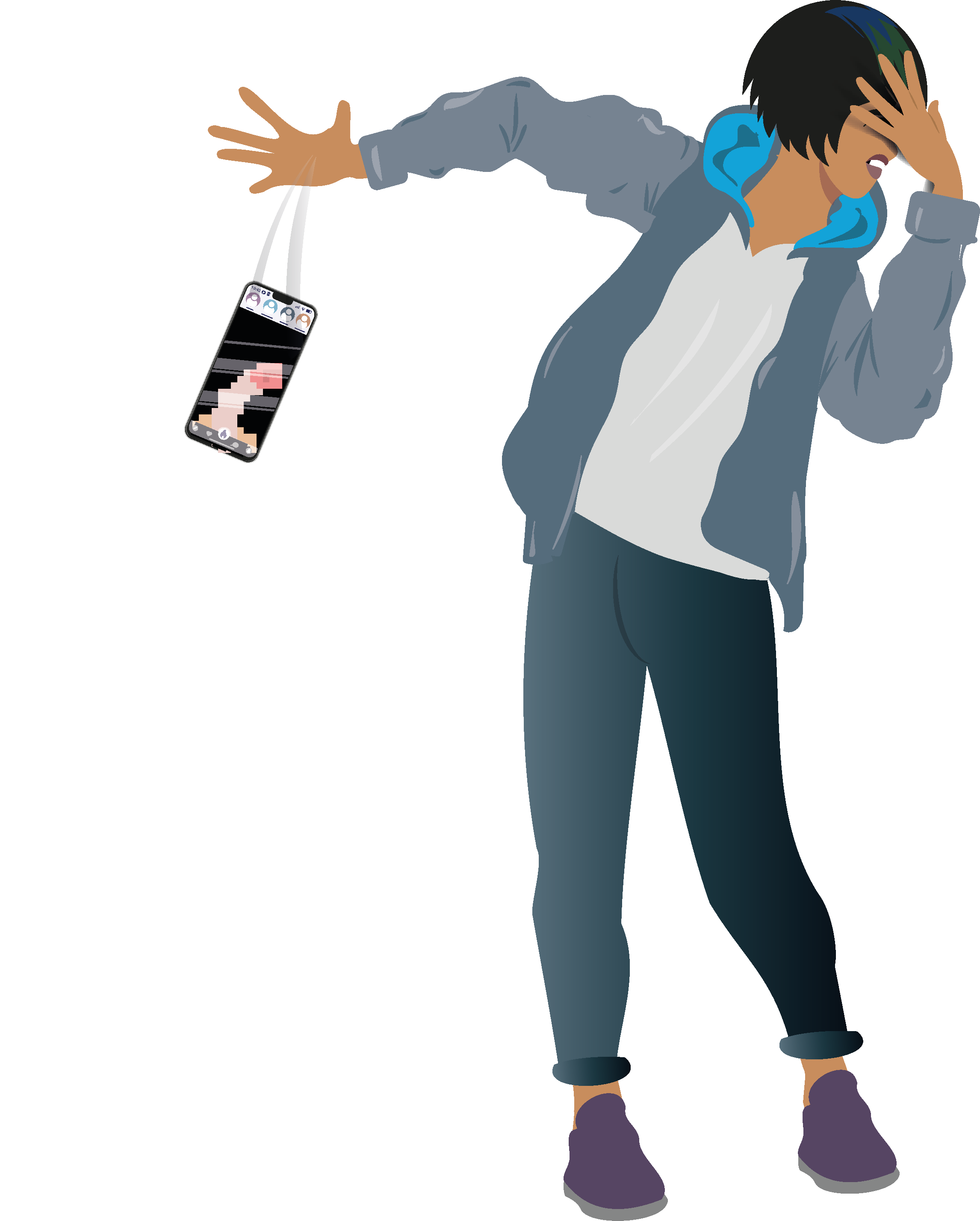 3
[Speaker Notes: Sexualisierte Inhalte / Sexualisierte Kommunikation / Titelfolie Sexualisierte Kommunikation]
Sexualisierte Inhalte
IMPULSFRAGEN
Wissen Sie, was „Sexting“ ist? Warum, denken Sie, kann es für manche Jugendliche reizvoll sein?
Hat jemand in Ihrem Umfeld schon mal ungewollt eine Nachricht mit sexuellem Inhalt bekommen? Wie hat die Person reagiert? 
Wo können Kinder und Jugendliche im Netz mit sexuell belästigenden Nachrichten konfrontiert werden?
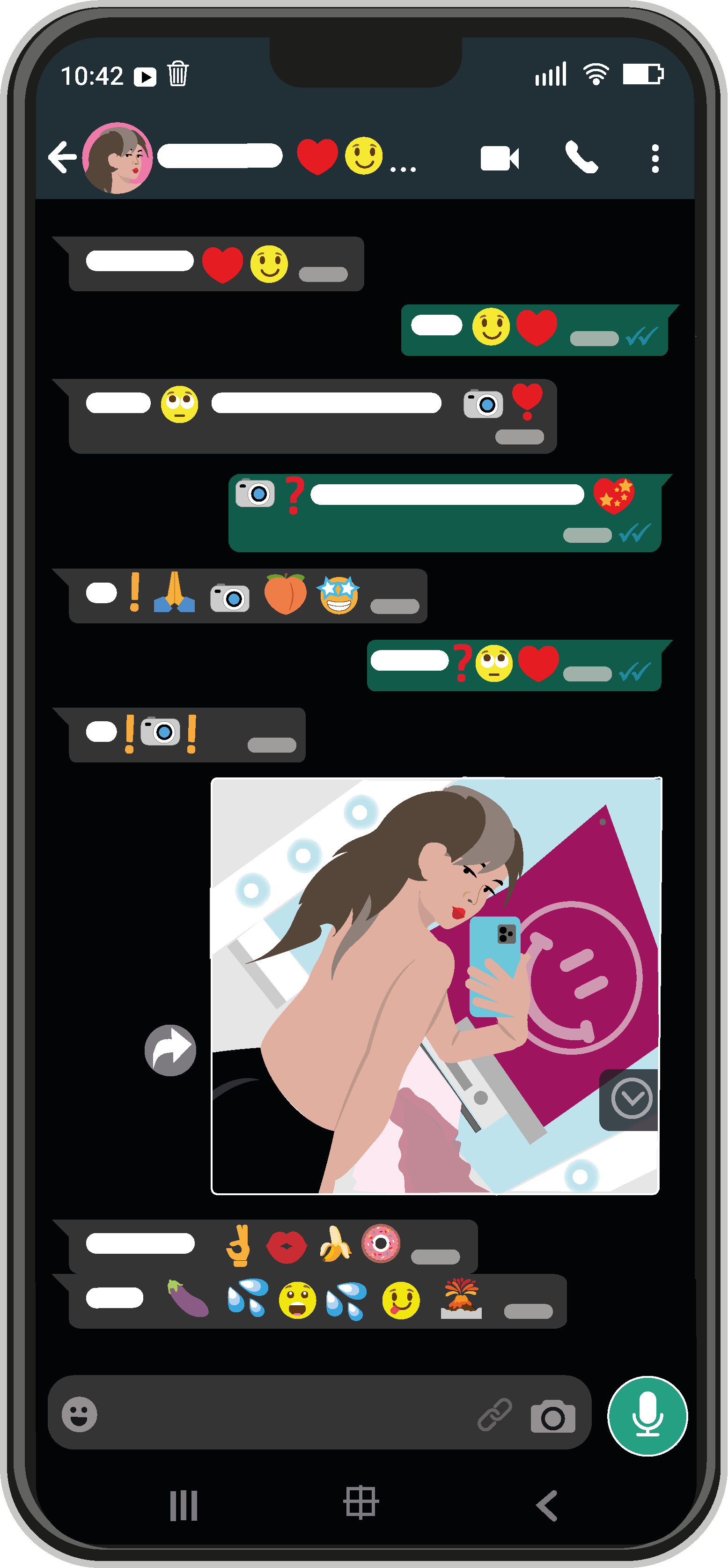 4
[Speaker Notes: Sexualisierte Inhalte / Sexualisierte Kommunikation / Impulsfragen
Weitere mögliche Einstiegsfragen:
Was würden Sie tun, wenn Sie eine Nachricht erhalten, die sexuell belästigend ist?
Kennen Sie jemanden in Ihrem Umfeld, der schon mal negative Erfahrungen mit Fremden im Internet gemacht hat (z. B. ungewollte Kontaktaufnahme)?]
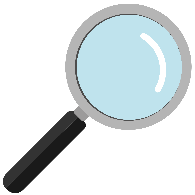 Praxisbeispiel
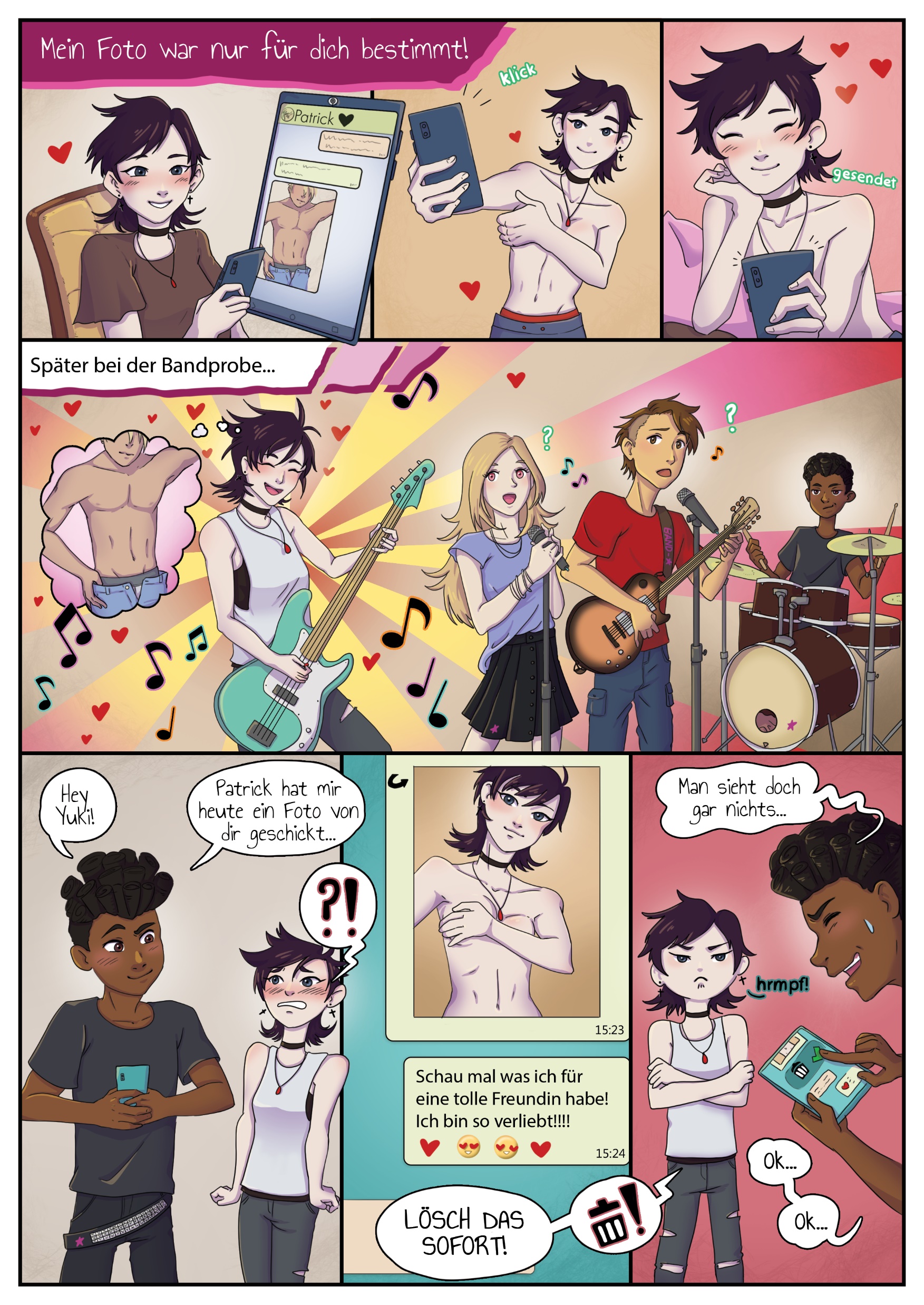 5
[Speaker Notes: Sexualisierte Inhalte / Sexualisierte Kommunikation / Praxisbeispiel „Mein Foto war nur für dich bestimmt!“ (Comic)

Bitte beachten Sie auch die Anleitung für das Praxisbeispiel „Mein Foto war nur für dich bestimmt!“ im mebis Magazin.]
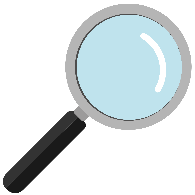 Praxisbeispiel
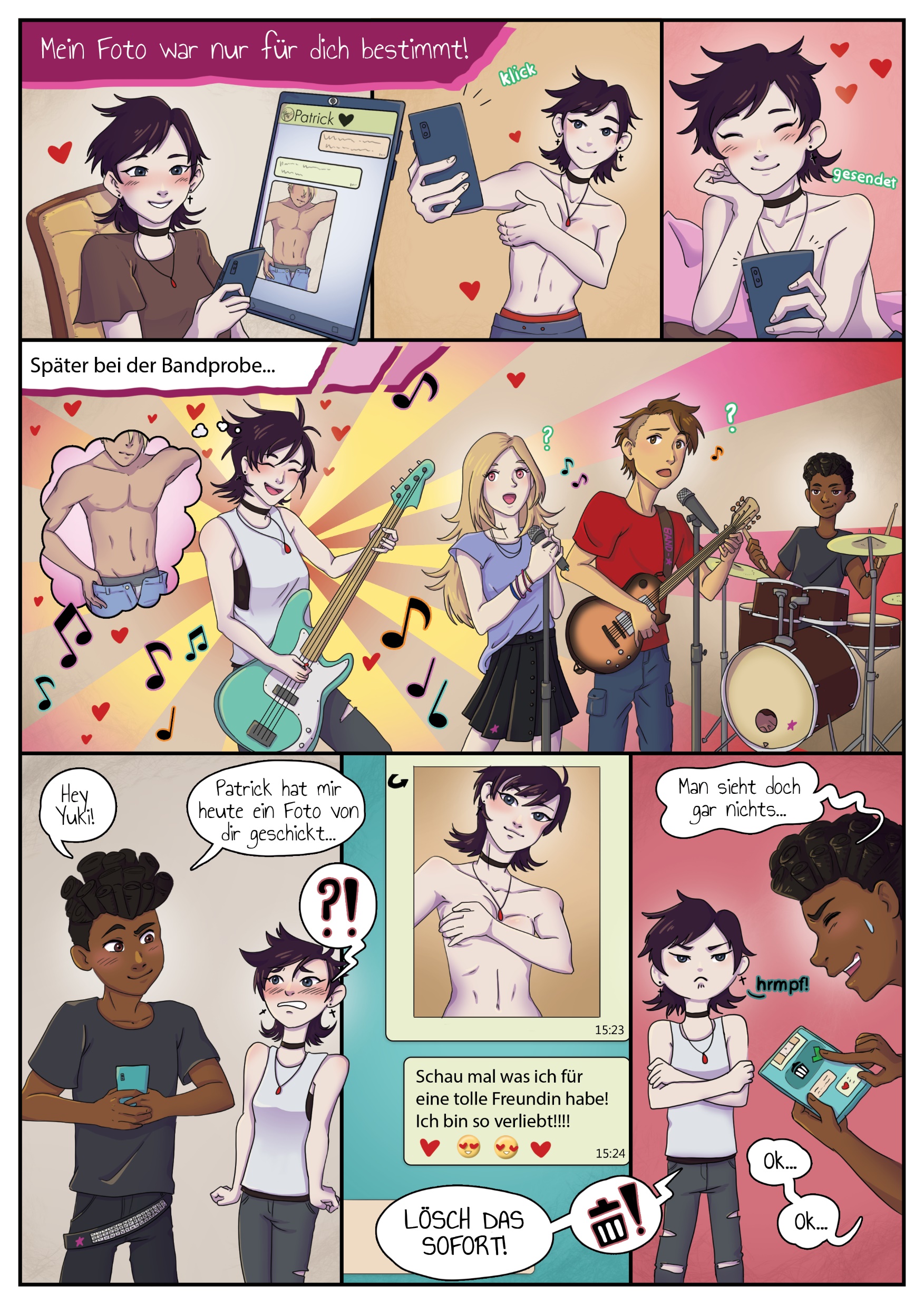 6
[Speaker Notes: Sexualisierte Inhalte / Sexualisierte Kommunikation / Praxisbeispiel „Mein Foto war nur für dich bestimmt!“ (Comic)]
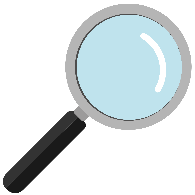 Praxisbeispiel
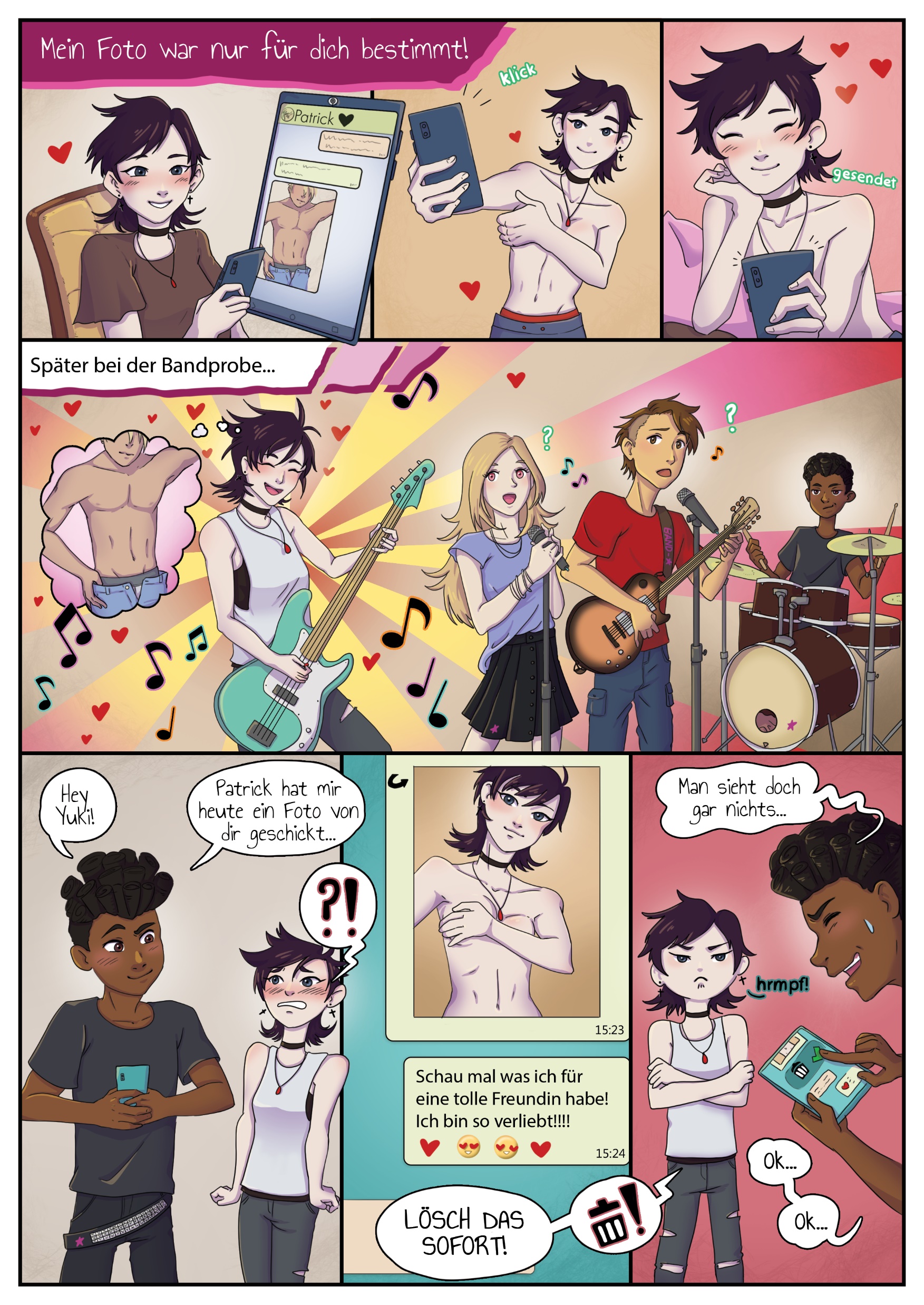 7
[Speaker Notes: Sexualisierte Inhalte / Sexualisierte Kommunikation / Praxisbeispiel „Mein Foto war nur für dich bestimmt!“ (Comic)]
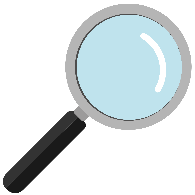 Praxisbeispiel
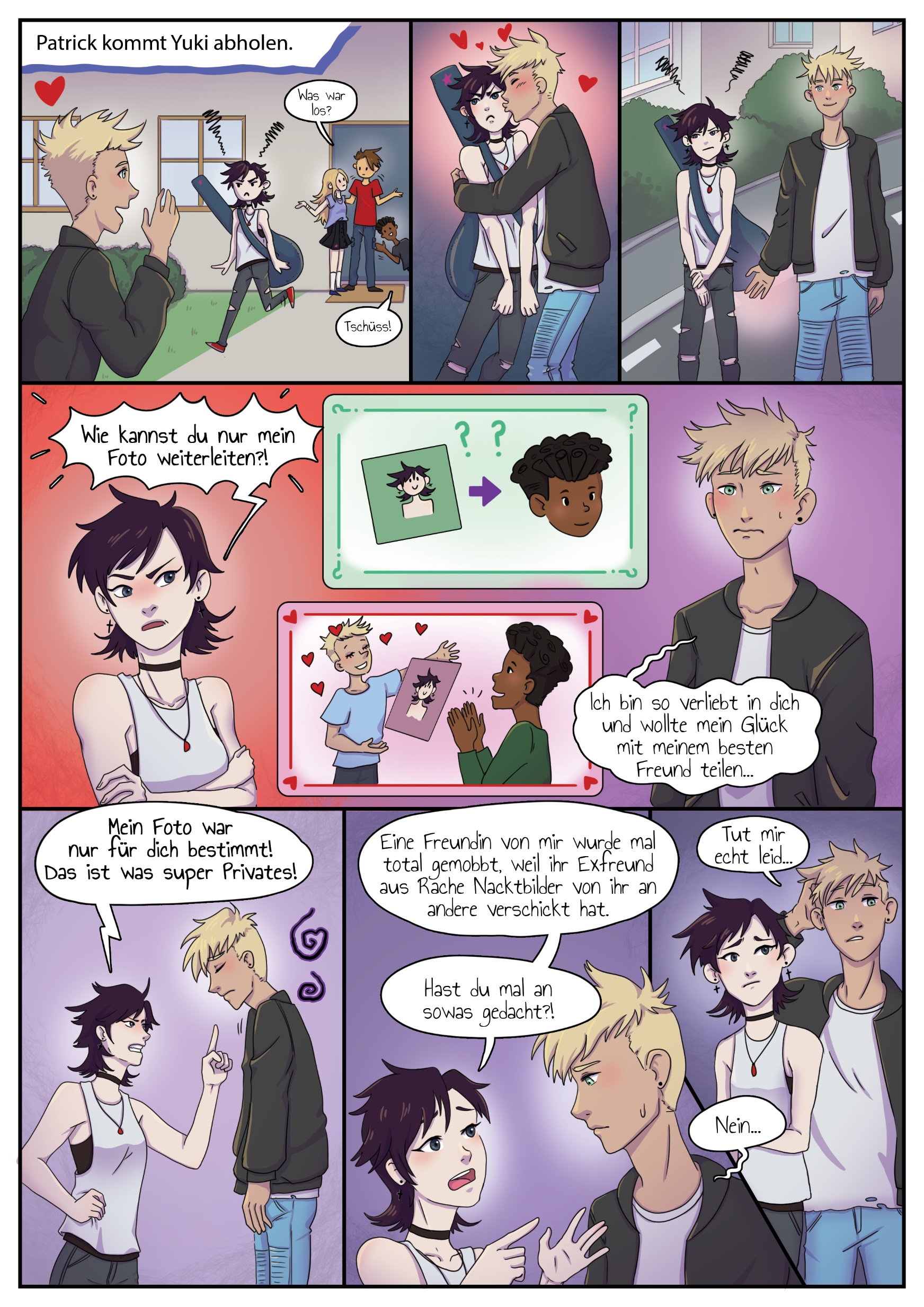 8
[Speaker Notes: Sexualisierte Inhalte / Sexualisierte Kommunikation / Praxisbeispiel „Mein Foto war nur für dich bestimmt!“ (Comic)]
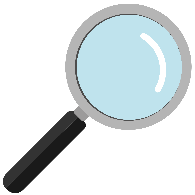 Praxisbeispiel
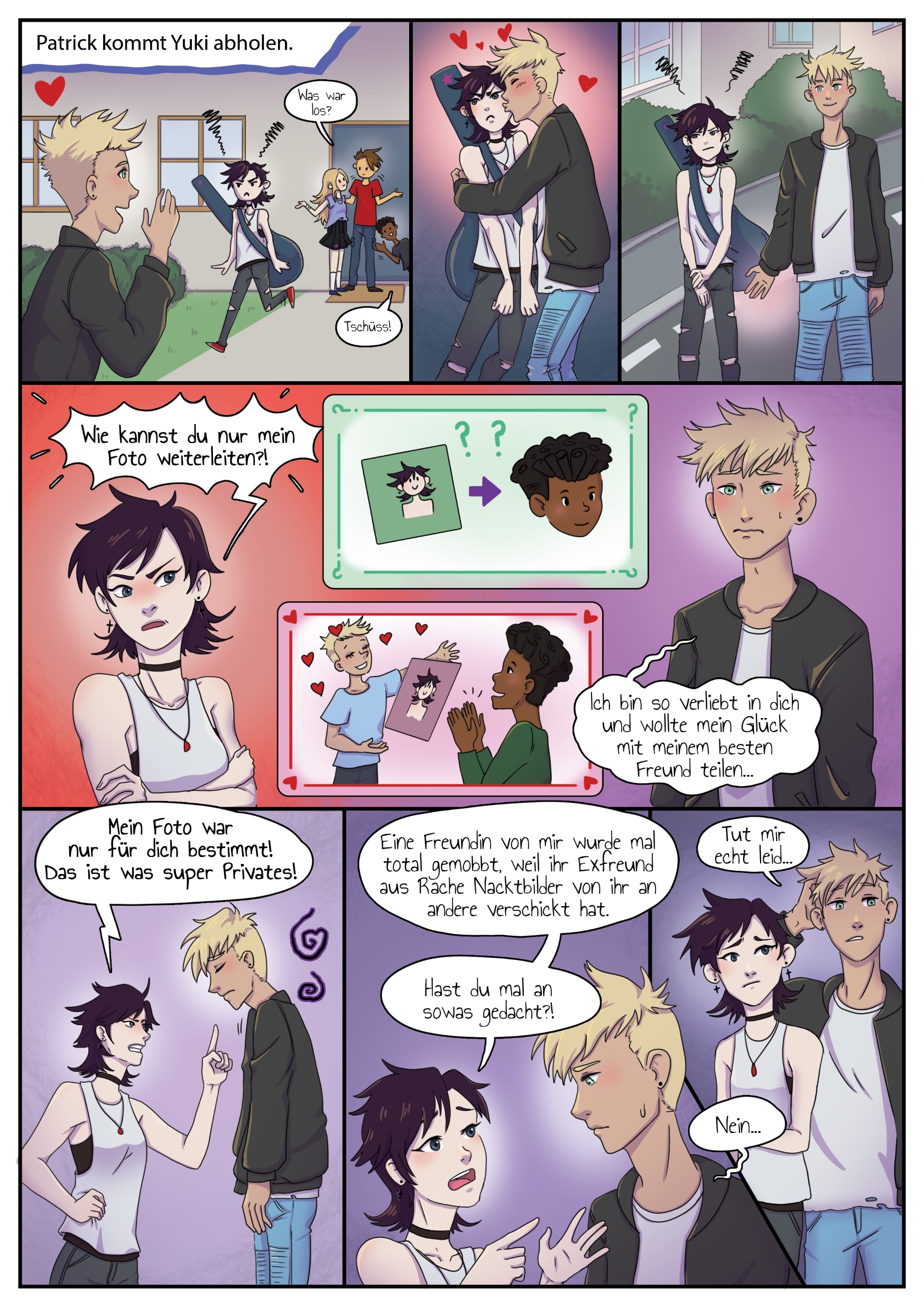 9
[Speaker Notes: Sexualisierte Inhalte / Sexualisierte Kommunikation / Praxisbeispiel „Mein Foto war nur für dich bestimmt!“ (Comic)]
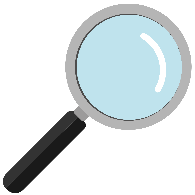 Praxisbeispiel
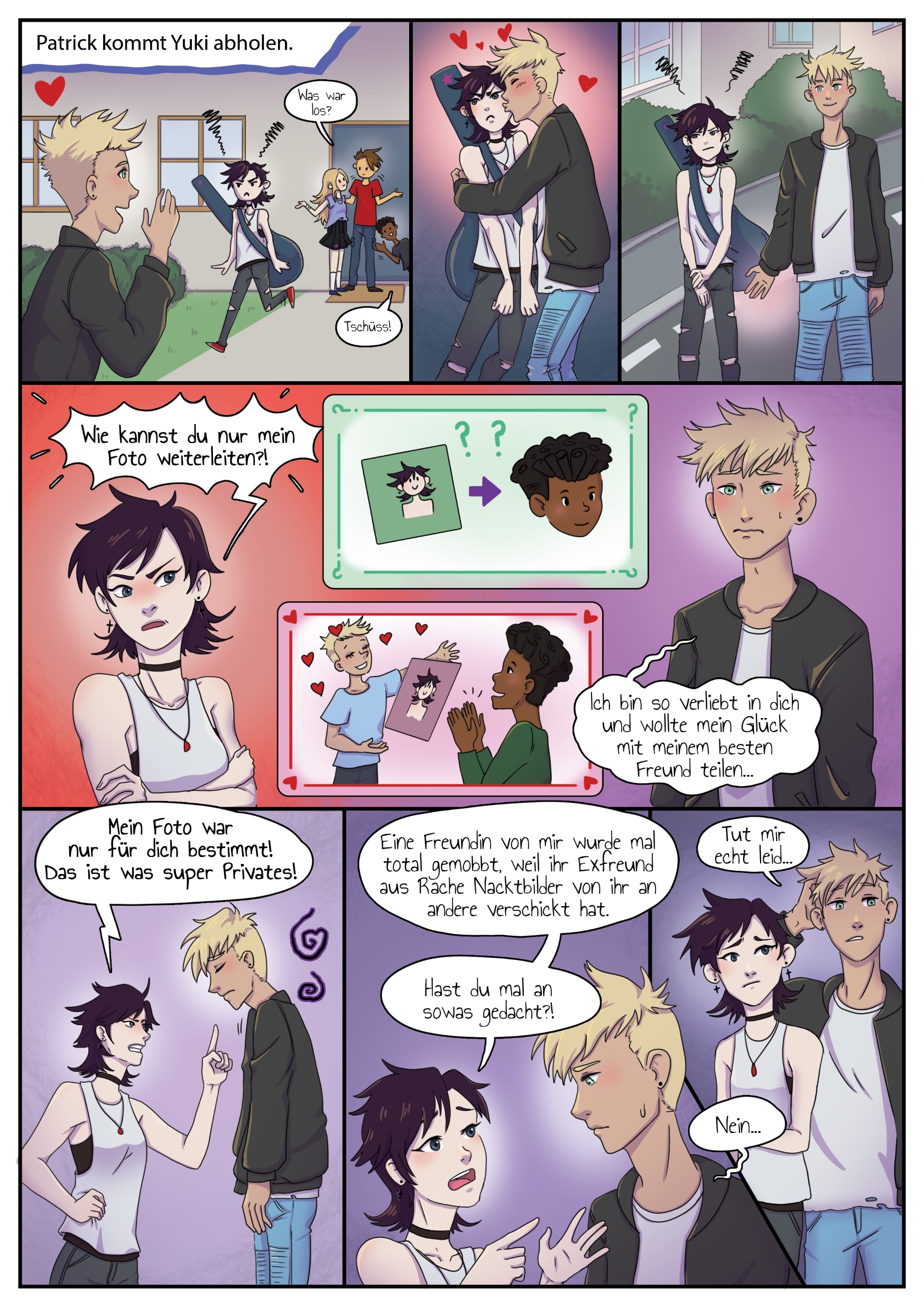 10
[Speaker Notes: Sexualisierte Inhalte / Sexualisierte Kommunikation / Praxisbeispiel „Mein Foto war nur für dich bestimmt!“ (Comic)]
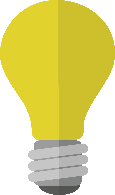 Sexualisierte Inhalte
HANDLUNGSTIPPS zu Sexualisierter Kommunikation
Über Sexting und den Austausch intimer Aufnahmen neutral sprechen
Für vorsichtigen Umgang mit intimen Aufnahmen sensibilisieren
Ansprechpersonsein
Gefahren ansprechen
Die Person melden oder blockieren
Das Kind beim Nein sagen stärken
Beweise sichern und Anzeige erstatten
Nicht auf Erpressung eingehen und Hilfe holen
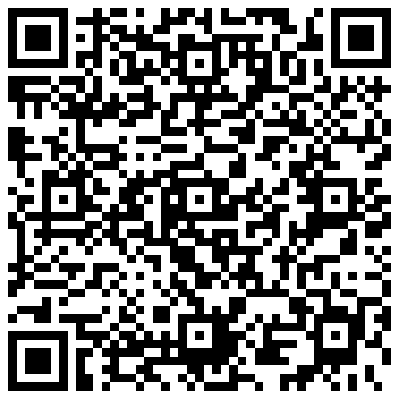 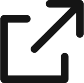 11
[Speaker Notes: Sexualisierte Inhalte / Sexualisierte Kommunikation / Handlungstipps zu Sexualisierter Kommunikation

Bitte beachten Sie auch die ausführlichen Handlungstipps für Erziehungsberechtigte, diese finden Sie unter folgendem Link:https://mebis.bycs.de/beitrag/sexualisierte_inhalte-eltern 

Diese können Sie unterstützend für die Diskussion mit den Eltern nutzen.
Eltern können die Handlungstipps über den QR-Code auf der Folie direkt herunterladen. Durch Klick auf den QR-Code können Sie das Dokument öffnen und den Eltern zeigen.

Hinweis: Hinter einigen Handlungstipps finden Sie ein farbiges Icon, das mit einem Link zu einem konkreten Angebot hinterlegt ist. Es kann hilfreich sein, im Rahmen des Elternabends gemeinsam mit den Eltern die Internetseiten der (Beratungs-)Angebote anzusehen.]
Sexualisierte Inhalte
IMPULSFRAGEN
Haben Sie mit Ihrem Kind Regeln zum Umgang mit fremden Personen im Internet vereinbart? 
Wissen Sie, was „Cybergrooming“ ist?
Kennen Sie jemanden in Ihrem Umfeld, der schon mal negative Erfahrungen mit Fremden im Internet gemacht hat oder sogar von Cybergrooming betroffen war?
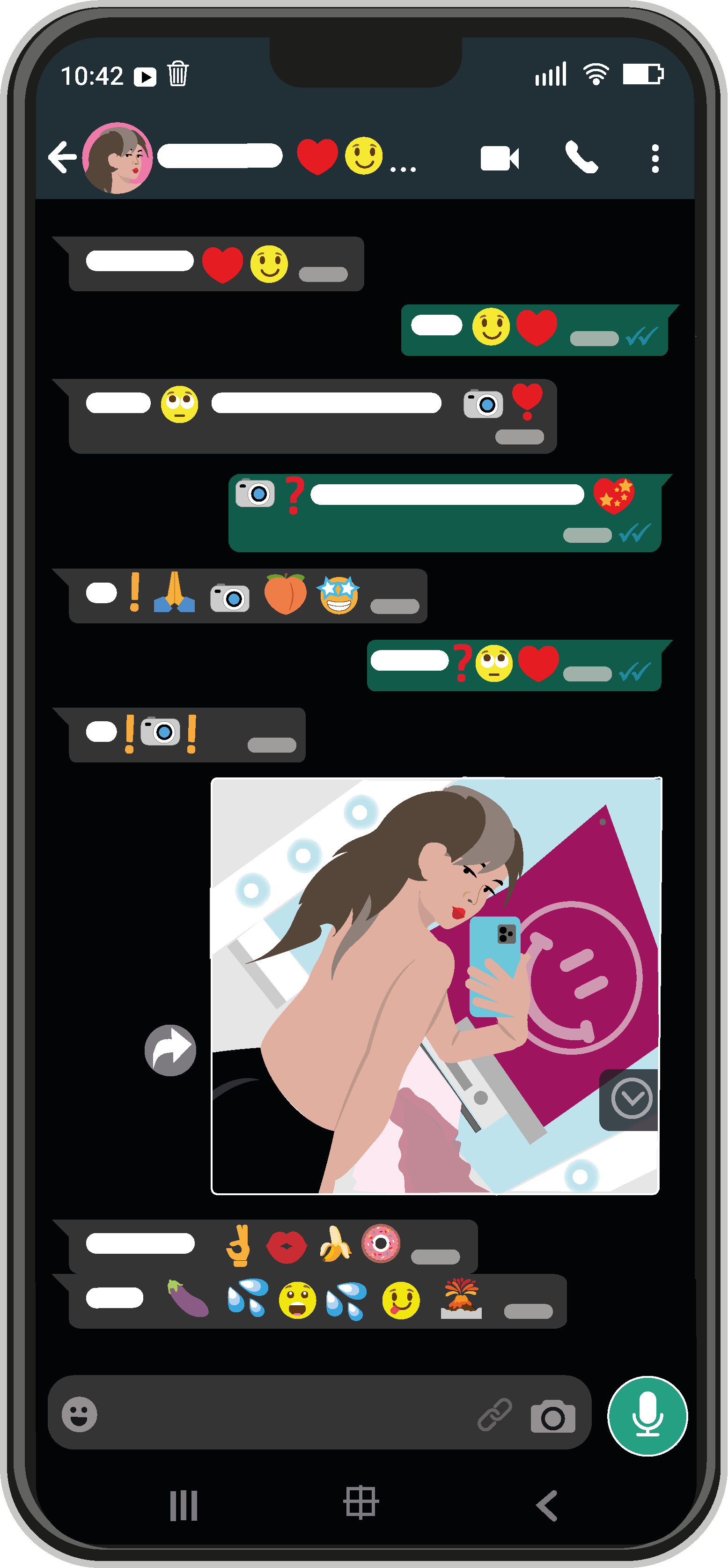 12
[Speaker Notes: Sexualisierte Inhalte / Sexualisierte Kommunikation / Impulsfragen]
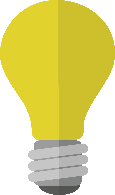 Sexualisierte Inhalte
HANDLUNGSTIPPS zu Cybergrooming
Cybergrooming zum Thema machen
Daten schützen
Ansprechperson sein
Gefahren ansprechen
Die Person meldenoder blockieren
Nicht auf Erpressung ein-gehen und Hilfe holen __
Beweise sichern undAnzeige erstatten
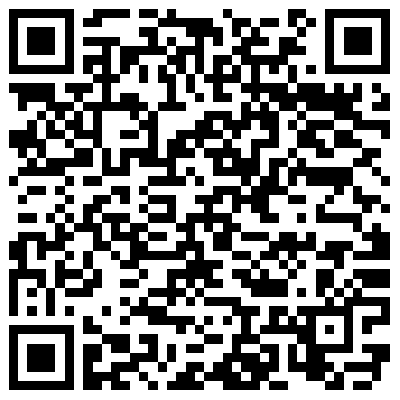 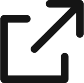 13
[Speaker Notes: Sexualisierte Inhalte / Sexualisierte Kommunikation / Handlungstipps zu Cybergrooming

Bitte beachten Sie auch die ausführlichen Handlungstipps für Erziehungsberechtigte, diese finden Sie unter folgendem Link:https://mebis.bycs.de/beitrag/sexualisierte_inhalte-eltern 

Diese können Sie unterstützend für die Diskussion mit den Eltern nutzen.
Eltern können die Handlungstipps über den QR-Code auf der Folie direkt herunterladen. Durch Klick auf den QR-Code können Sie das Dokument öffnen und den Eltern zeigen.

Hinweis: Hinter einigen Handlungstipps finden Sie ein farbiges Icon, das mit einem Link zu einem konkreten Angebot hinterlegt ist. Es kann hilfreich sein, im Rahmen des Elternabends gemeinsam mit den Eltern die Internetseiten der (Beratungs-)Angebote anzusehen.]
Weitere Informationen Für Eltern
Im mebis Magazin finden Sie eine Vielzahl weiterer kostenfreier Informationsangebote für Eltern der BLM Stiftung Medienpädagogik Bayern, z. B. zu den Themenbereichen:
Medien in der Familie
Social Media
Verletzendes Online-Handeln
Jugendschutz und Sicherheitseinstellungen
Medien und Gesundheit

https://mebis.bycs.de/beitrag/angebote-fuer-erziehungsberechtigte
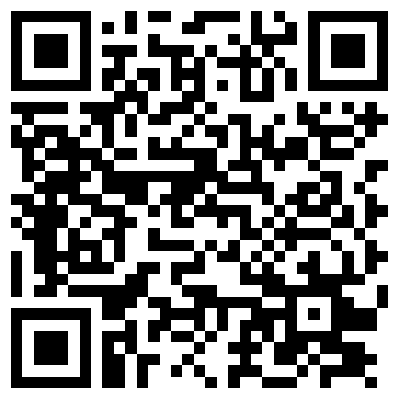 14
[Speaker Notes: Sexualisierte Inhalte / Sexualisierte Kommunikation / Weitere Informationen für Eltern

Abschließend können Sie auf die Materialien der BLM Stiftung Medienpädagogik Bayern zu weiteren relevanten Medienthemen verweisen, die kostenfrei für Eltern im mebis Magazin zur Verfügung stehen. Eltern finden darin Hintergrundinformationen und hilfreiche Tipps für die Medienerziehung zu Hause.Dort finden sich auch Elternmaterialien in anderen Sprachen.]
Impressum
Die vorliegende Präsentationsvorlage kann von der jeweiligen Lehrkraft textlich und grafisch individuell angepasst werden. 

Konzeption und Redaktion der Präsentation: BLM Stiftung Medienpädagogik Bayern 
Satz und Layout der Präsentation: Erdt ArtWorks GmbH & Co. KG 
Bildnachweise: Peter Weber Grafikdesign
München, 2024

Entwicklung der Materialien im Rahmen der „Digitalen Schule der Zukunft“ und gefördert durch das Bayerische Staatsministerium für Unterricht und Kultus.
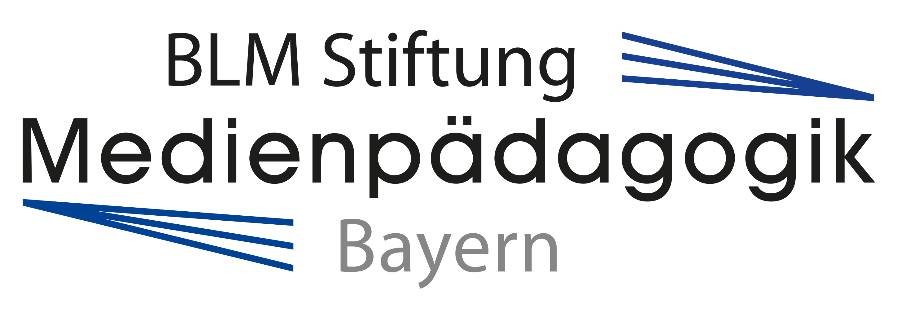 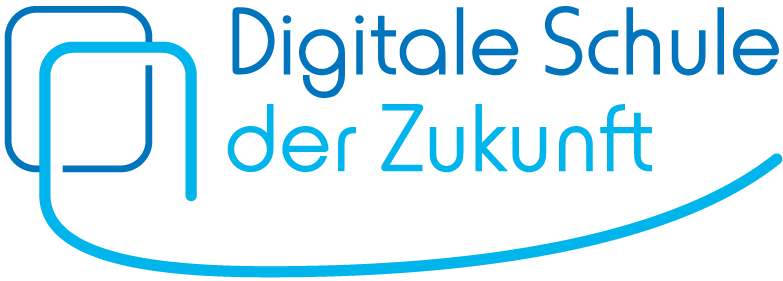 15
[Speaker Notes: Sexualisierte Inhalte / Sexualisierte Kommunikation / Impressum]
Sexualisierte Inhalte
LEERE SEITE FÜR INPUT
16
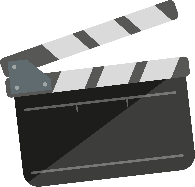 Sexualisierte Inhalte
EINSTIEG INS THEMA
17
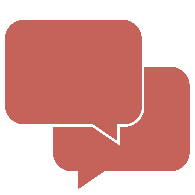 Sexualisierte Inhalte
ERFAHRUNGSAUSTAUSCH
18
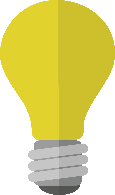 Sexualisierte Inhalte
HANDLUNGSTIPPS
19
Sexualisierte Inhalte
EINE SPALTE
Lorem ipsum dolor sit amet, consetetur sadipscing elitr, sed diam nonumy eirmod tempor invidunt ut labore et dolore magna aliquyam erat, sed diam voluptua. At vero eos et accusam et justo duo dolores et ea rebum. Stet clita kasd gubergren, no sea.
Takimata sanctus est Lorem ipsum dolor sit amet. Lorem ipsum dolor sit amet, consetetur sadipscing elitr, sed diam nonumy eirmod tempor invidunt ut labore et. 
Dolore magna aliquyam erat, sed diam voluptua. At vero eos et accusam et justo duo sanctus est Lorem ipsum dolor sit amet. Duis autem vel eum iriure dolor in hendrerit. 
Stet clita kasd gubergren, no sea takimata sanctus est Lorem ipsum dolor sit amet. Lorem ipsum dolor sit amet, consetetur sadipscing elitr, sed diam nonumy eirmod tempor invidunt ut labore et dolore magna aliquyam erat, sed diam voluptua. 
Accusam et justo duo dolores et ea rebum. Stet clita kasd gubergren, no sea takimatain vulputate velit esse molestie consequat, vel illum dolore eu feugiat nulla facilisisto.
20
Sexualisierte Inhalte
ZWEI SPALTEN
Lorem ipsum dolor sit amet, consetetur sadipscing elitr, sed diam nonumy eirmod tempor invidunt ut labore lore.
Magna aliquyam erat, sed diam. At vero eos et accusam et justo duo dolores et ea rebum. Stet clita kasd gubergren, sea.
Takimata sanctus est Lorem ipsum dolor sit amet. Lorem ipsum dolor sit amet, eirmod tempor invidunt ut labore et. 
Dolore magna aliquyam erat, sed diam voluptua. At vero eos et accusam et justo duo sanctus est Lorem ipsum sit. Eirmod tempor invidunt ut labore lore.
Lorem ipsum dolor sit amet, consetetur sadipscing elitr, sed diam nonumy eirmod tempor invidunt ut labore lore.
Magna aliquyam erat, sed diam. At vero eos et accusam et justo duo dolores et ea rebum. Stet clita kasd gubergren, sea.
Takimata sanctus est Lorem ipsum dolor sit amet. Lorem ipsum dolor sit amet, eirmod tempor invidunt ut labore et. 
Dolore magna aliquyam erat, sed diam voluptua. At vero eos et accusam et justo duo sanctus est Lorem ipsum sit. Eirmod tempor invidunt ut labore lore.
21
Sexualisierte Inhalte
TABELLE
22
Sexualisierte Inhalte
DIAGRAMM
Lorem ipsum dolor sit amet, consetetur sadipscing elitr, sed diam nonumy eirmod tempor invidunt ut labore lore.
Magna aliquyam erat, sed diam. At vero eos et accusam et justo duo dolores et ea rebum. 
Takimata sanctus est Lorem ipsum dolor sit amet. Lorem ipsum dolor sit amet, eirmod tempor invidunt ut labore et. 
Dolore magna aliquyam erat, sed diam voluptua. At vero eos et accusam et justo duo sanctus est Lorem ipsum sit. Eirmod tempor. 
Lorem ipsum dolor sit amet, consetetur sadipscing elitr, sed diam nonumy eirmod tempor invidunt ut labore lore.
Lorem Ipsum
Lorem Ipsum
Lorem Ipsum
Lorem Ipsum
Lorem Ipsum
Lorem Ipsum
23